LECTIO DIVINA
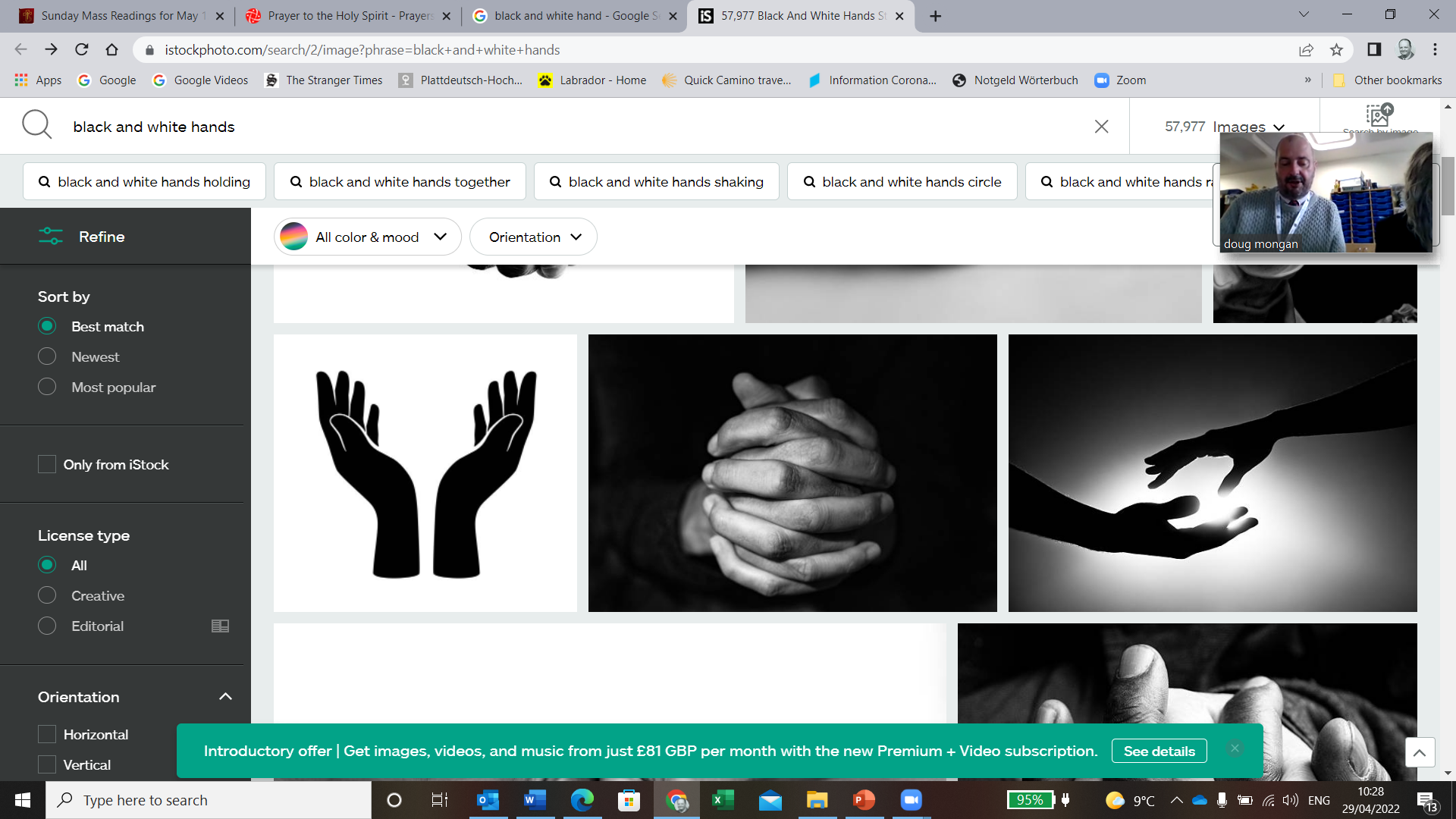 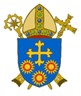 Brentwood Diocese Education Service
“Supporting Catholic schools to provide excellent education where pupils flourish, and Christ is made known to all''
LECTIO DIVINA
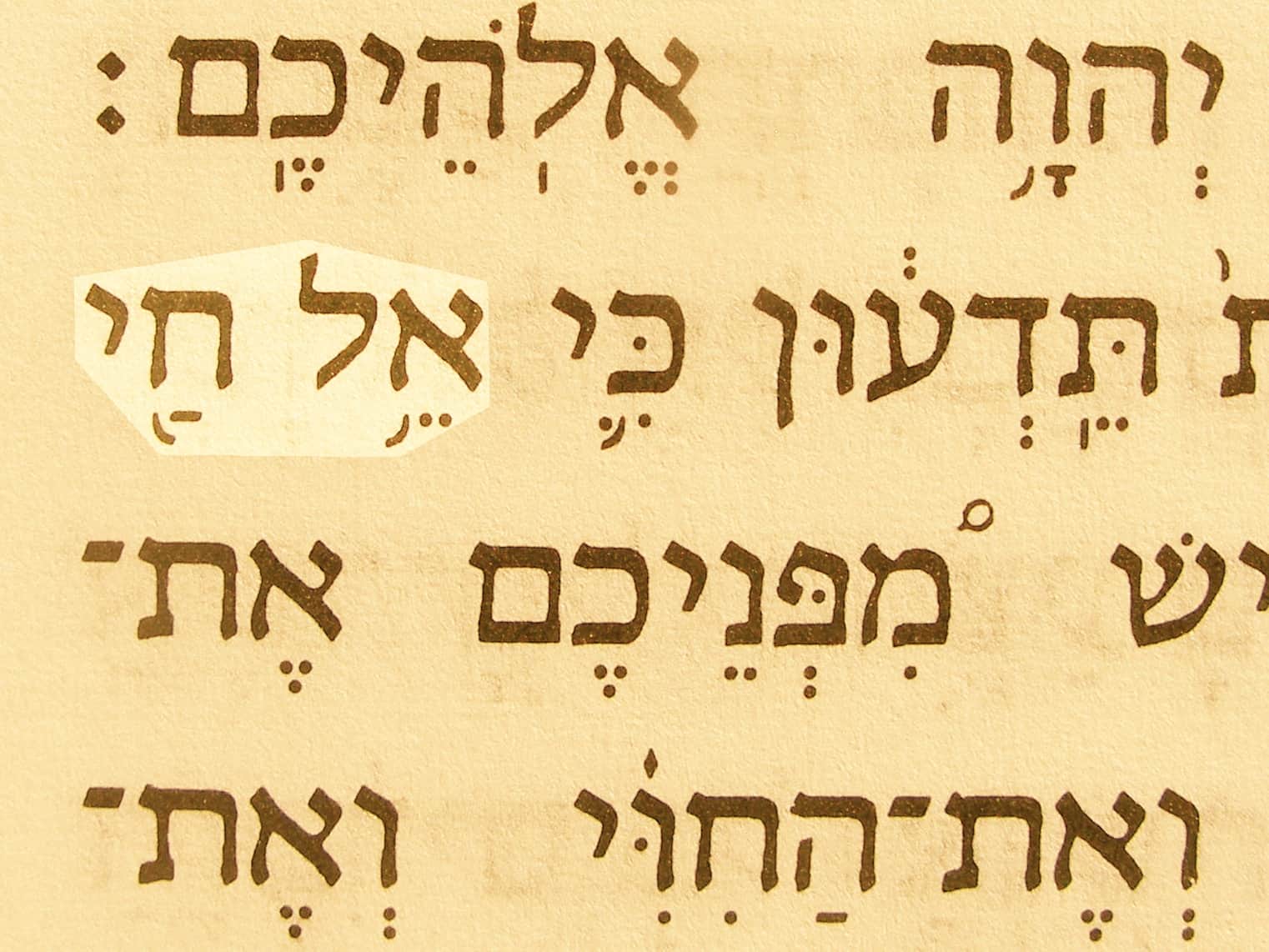 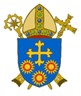 Brentwood Diocese Education Service
“Supporting Catholic schools to provide excellent education where pupils flourish, and Christ is made known to all''
The Sign of the Cross
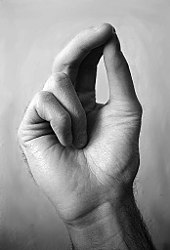 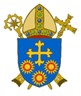 “Supporting Catholic schools to provide excellent education where pupils flourish, and Christ is made known to all''
BDES
Opening Prayer
Holy Spirit, 
Open my heart and my mind To Your inspired word, 
That it might shape and direct my life 
According to the Gospel of Jesus, the Lord. 
I make this prayer to You In His name.
 Amen.
BDES
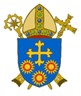 “Supporting Catholic schools to provide excellent education where pupils flourish, and Christ is made known to all''
Silent Reflection
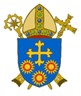 “Supporting Catholic schools to provide excellent education where pupils flourish, and Christ is made known to all''
BDES
•  LECTIO  •
Some Sadducees, those who deny that there is a resurrection, came forward.  Jesus said to them, “The children of this age marry and remarry; but those who are deemed worthy to attain to the coming age and to the resurrection of the dead neither marry nor are given in marriage.
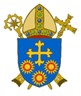 “Supporting Catholic schools to provide excellent education where pupils flourish, and Christ is made known to all''
BDES
•  LECTIO  •
They can no longer die, for they are like angels; and they are the children of God because they are the ones who will rise.
That the dead will rise even Moses made known in the passage about the bush, when he called out ‘Lord, ‘ the God of Abraham, the God of Isaac, and the God of Jacob; and he is not God of the dead, but of the living, for to him all are alive.”
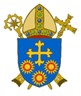 “Supporting Catholic schools to provide excellent education where pupils flourish, and Christ is made known to all''
BDES
•  LECTIO  •
Some Sadducees, those who deny that there is a resurrection, came forward.  Jesus said to them, “The children of this age marry and remarry; but those who are deemed worthy to attain to the coming age and to the resurrection of the dead neither marry nor are given in marriage.
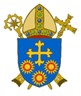 “Supporting Catholic schools to provide excellent education where pupils flourish, and Christ is made known to all''
BDES
•  LECTIO  •
They can no longer die, for they are like angels; and they are the children of God because they are the ones who will rise.
That the dead will rise even Moses made known in the passage about the bush, when he called out ‘Lord, ‘ the God of Abraham, the God of Isaac, and the God of Jacob; and he is not God of the dead, but of the living, for to him all are alive.”
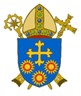 “Supporting Catholic schools to provide excellent education where pupils flourish, and Christ is made known to all''
BDES
•  MEDITATIO  •
REFLECTION
What God is saying to you?
Feel free to share ‘echoes’ of the text,
a phrase that strikes you. 
If you wish, please say why.
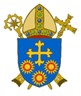 “Supporting Catholic schools to provide excellent education where pupils flourish, and Christ is made known to all''
BDES
•  MEDITATIO  •
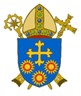 “Supporting Catholic schools to provide excellent education where pupils flourish, and Christ is made known to all''
BDES
• MEDITATIO •
Some Sadducees, those who deny that there is a resurrection, came forward.  Jesus said to them, “The children of this age marry and remarry; but those who are deemed worthy to attain to the coming age and to the resurrection of the dead neither marry nor are given in marriage.
They can no longer die, for they are like angels; and they are the children of God because they are the ones who will rise.
That the dead will rise even Moses made known in the passage about the bush, when he called out ‘Lord, ‘ the God of Abraham, the God of Isaac, and the God of Jacob; and he is not God of the dead, but of the living, for to him all are alive.”
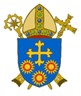 “Supporting Catholic schools to provide excellent education where pupils flourish, and Christ is made known to all''
BDES
•  ORATIO  •
PRAYER
What would you like to say to God?
……..

Lord in your mercy …

R / Hear our prayer
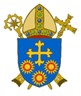 “Supporting Catholic schools to provide excellent education where pupils flourish, and Christ is made known to all''
BDES
•  ORATIO  •
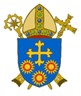 “Supporting Catholic schools to provide excellent education where pupils flourish, and Christ is made known to all''
BDES
•  CONTEMPLATIO  •
LET US 
REST IN GOD
IN SILENCE

May the Holy Spirit                                               deepen our awareness of the Word
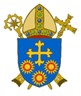 “Supporting Catholic schools to provide excellent education where pupils flourish, and Christ is made known to all''
BDES
•  CONTEMPLATIO  •
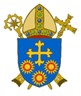 “Supporting Catholic schools to provide excellent education where pupils flourish, and Christ is made known to all''
BDES
The Lord’s Prayer
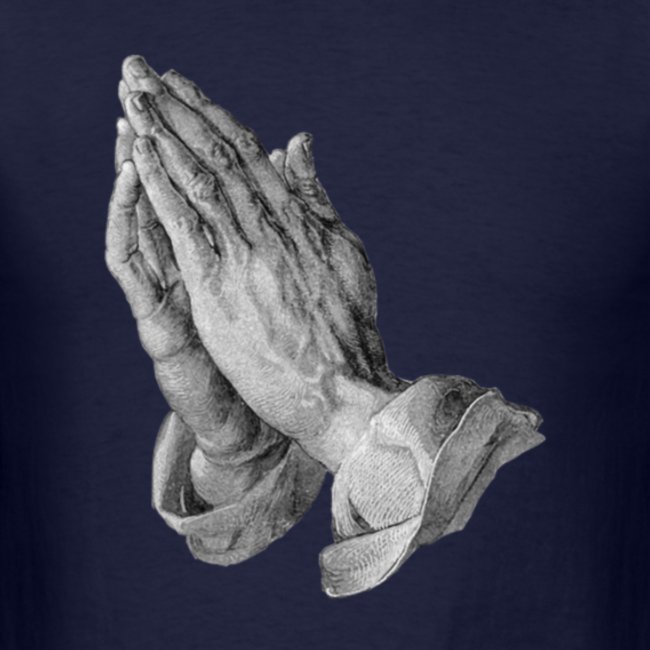 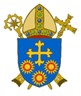 “Supporting Catholic schools to provide excellent education where pupils flourish, and Christ is made known to all''
BDES
•  ACTIO  •
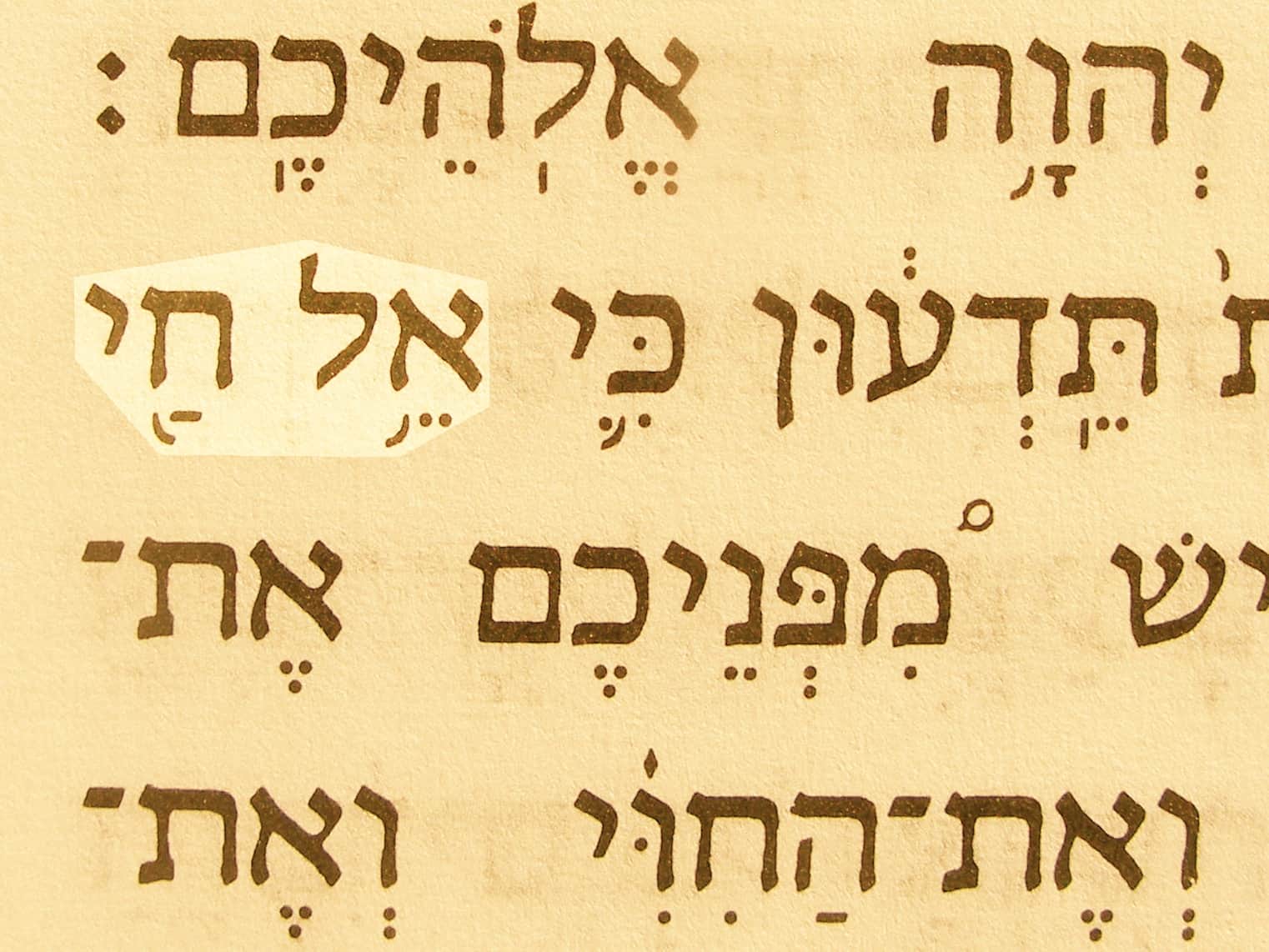 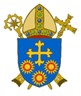 Brentwood Diocese Education Service
“Supporting Catholic schools to provide excellent education where pupils flourish, and Christ is made known to all''